WALK THRU
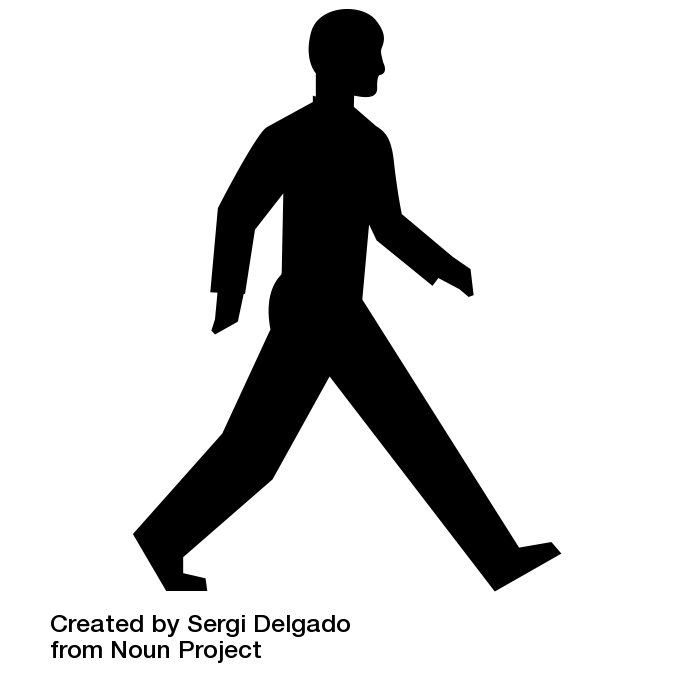 ‘So that students are able to think hard with breath, depth and accuracy.’
MELC
Principle 6 - QUESTIONING
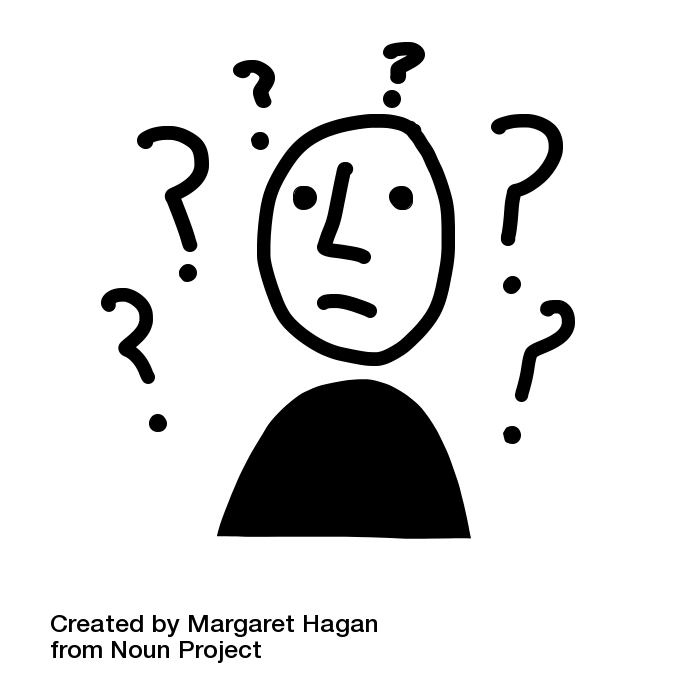 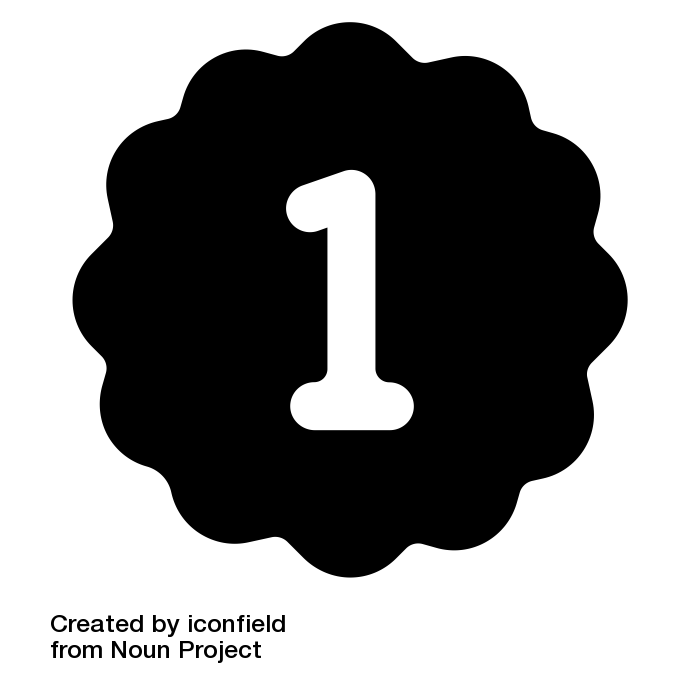 WHAT IS IT?
The art of questioning In lessons is ubiquitous and fluid, with it occurring in different forms during each of part of a teaching and learning cycle.. Questioning works to enhance the other principles of explanation and modelling.
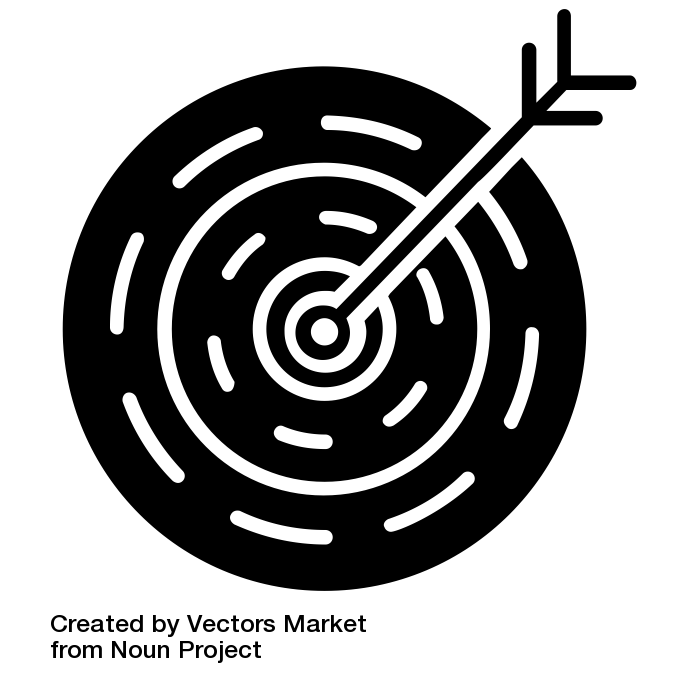 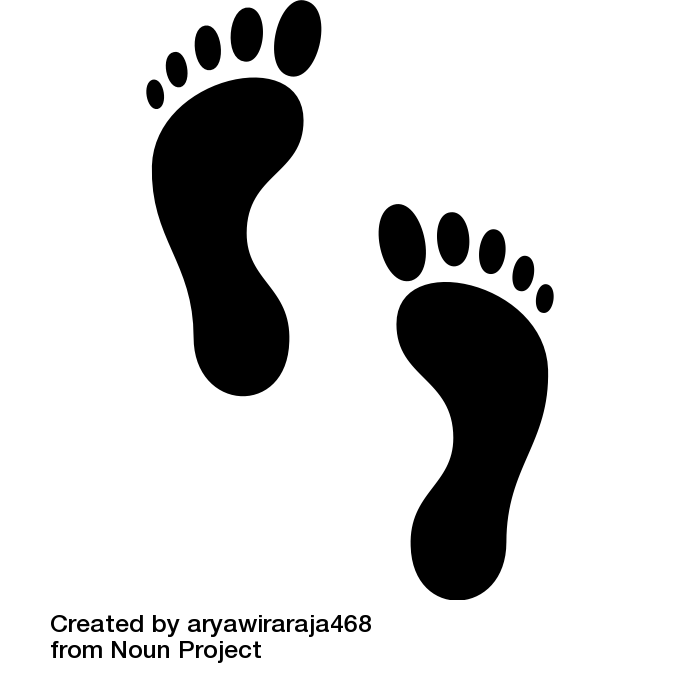 SERVE AND RETURN
1
TRY TO ASK AT LEAST ONE FOLLOW UP QUESTION TO A STUDENT RESPONSE
ONE OF THE MOST EFFECTIVE FOLLOW UP QUESTION IS ‘WHY’
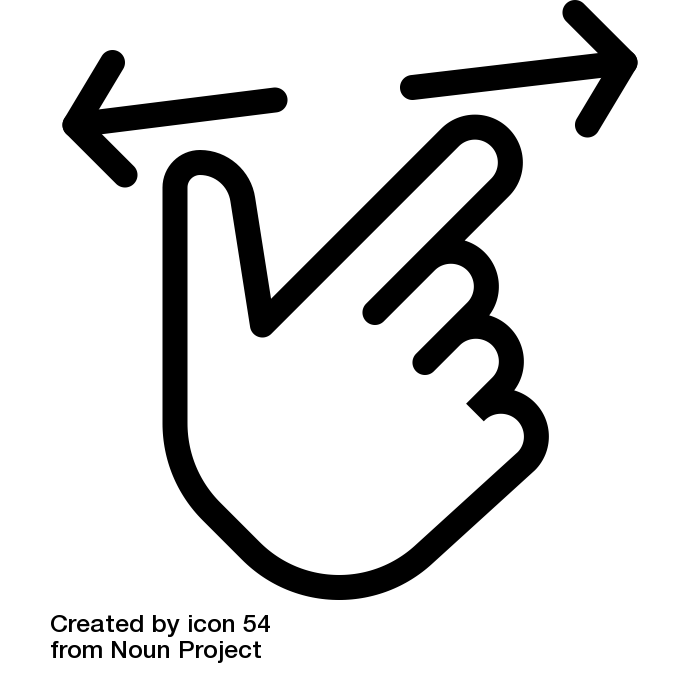 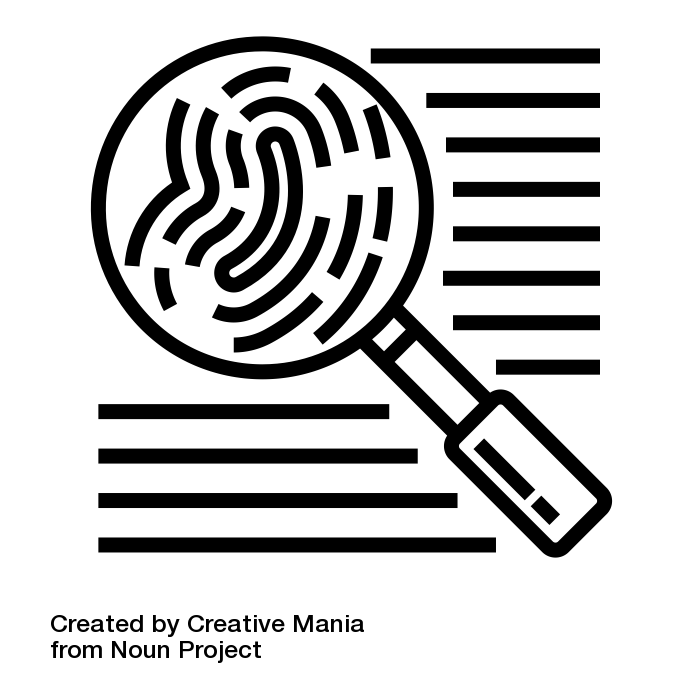 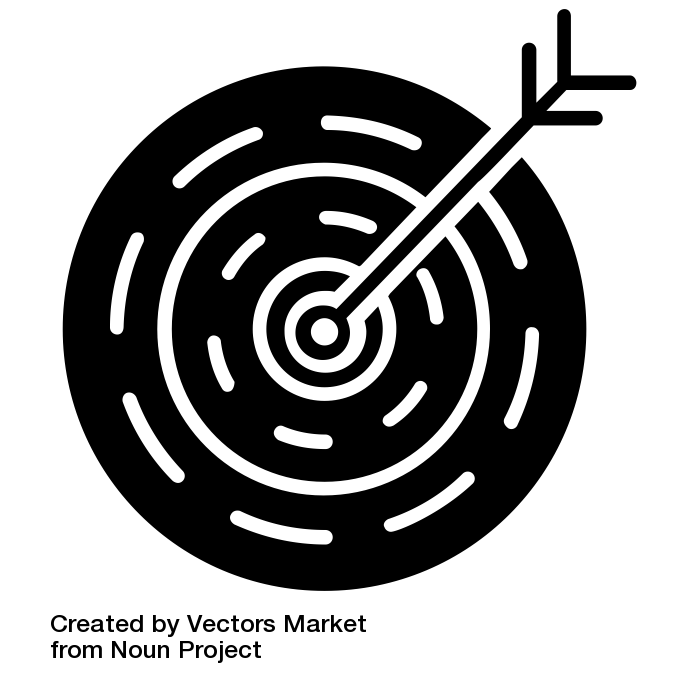 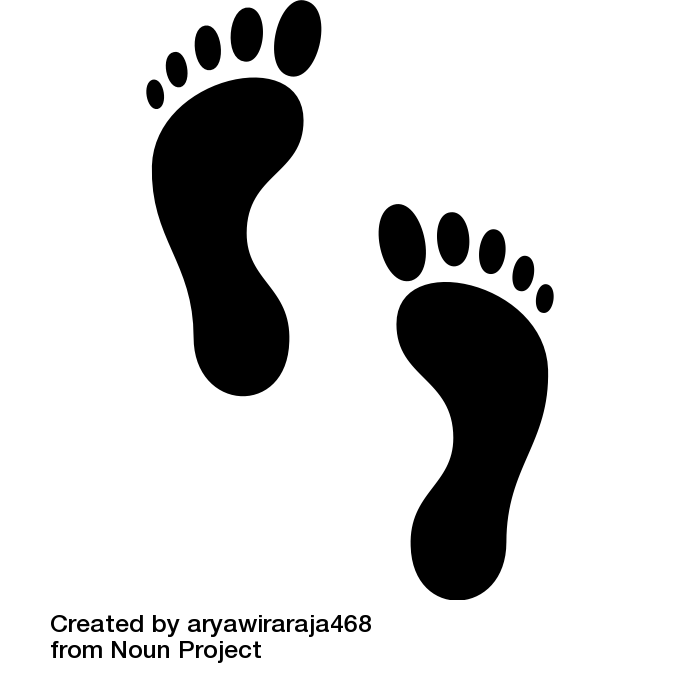 PROBE
2
WHY IS IT IMPORTANT?
Questioning allows teachers to deepen and develop students understanding. Teachers should embed a culture where simple or incomplete answers are not accepted, we should dig deep for more. At the same time if we want our students to think deeply, we must allow them the time to think.
WHEN STUDENTS RESPOND TO QUESTIONS ASK THEM TO CLARIFY THEIR THINKING
ASK THEM TO SUPPORT THEIR RESPONSE WITH EVIDENCE
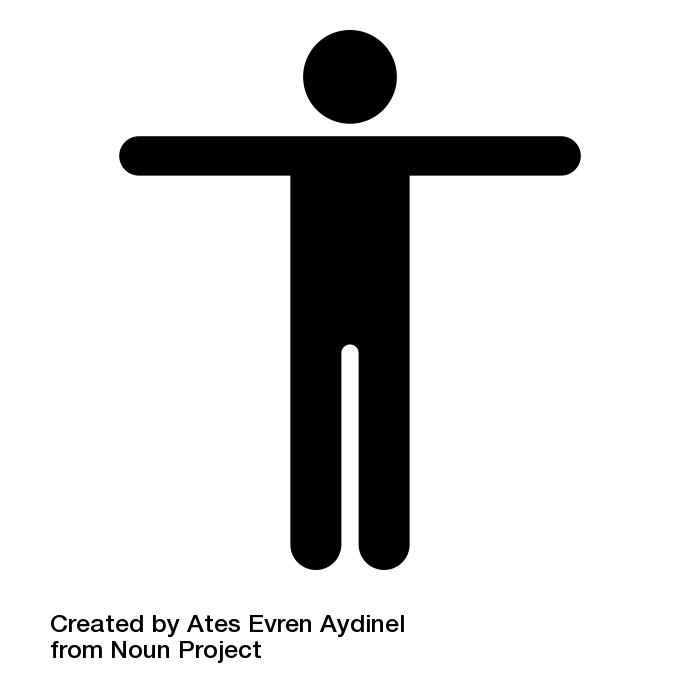 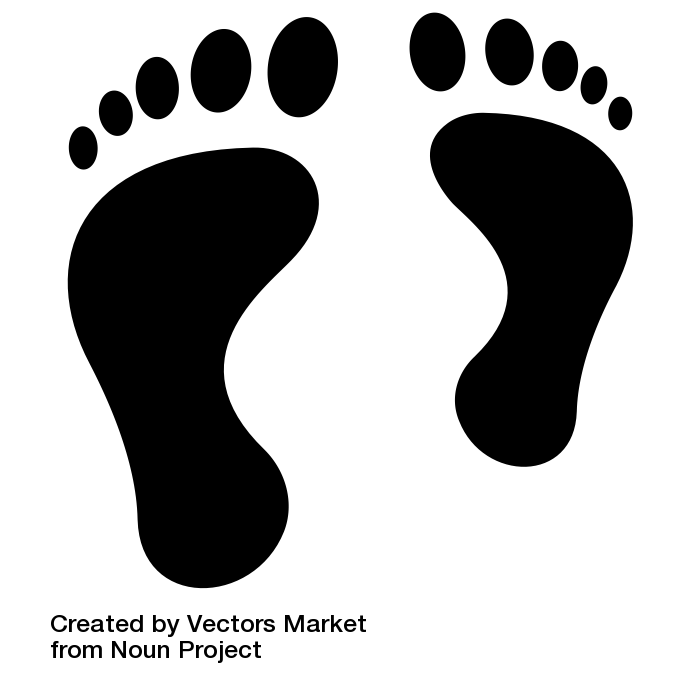 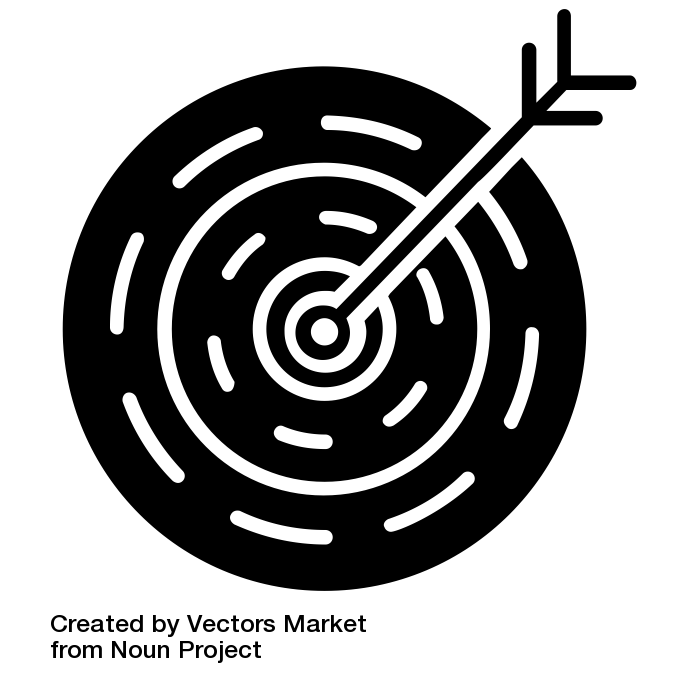 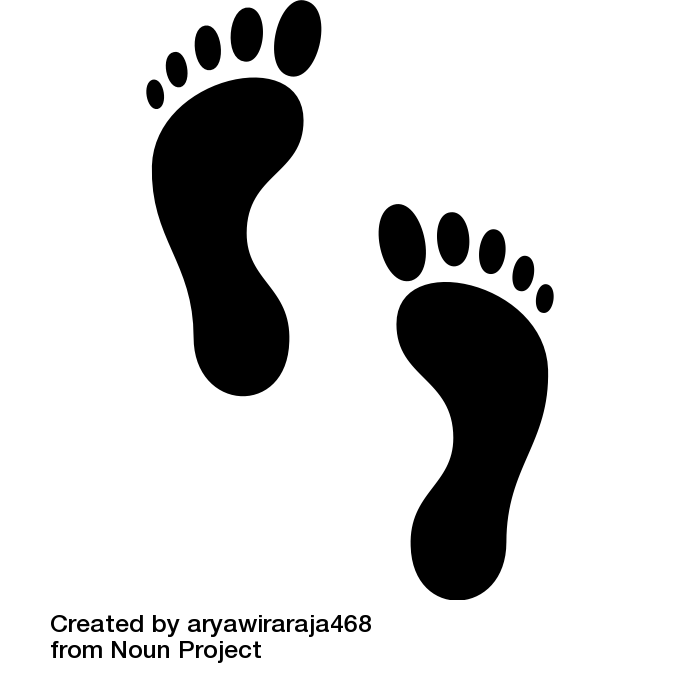 IN THE MOMENT
3
THINK ON YOUR FEET TO PROVIDE ORGANIC RESPONSES TO STUDENTS
EMBRACE INTRICATE PLANNING WITH IMPROVISATION
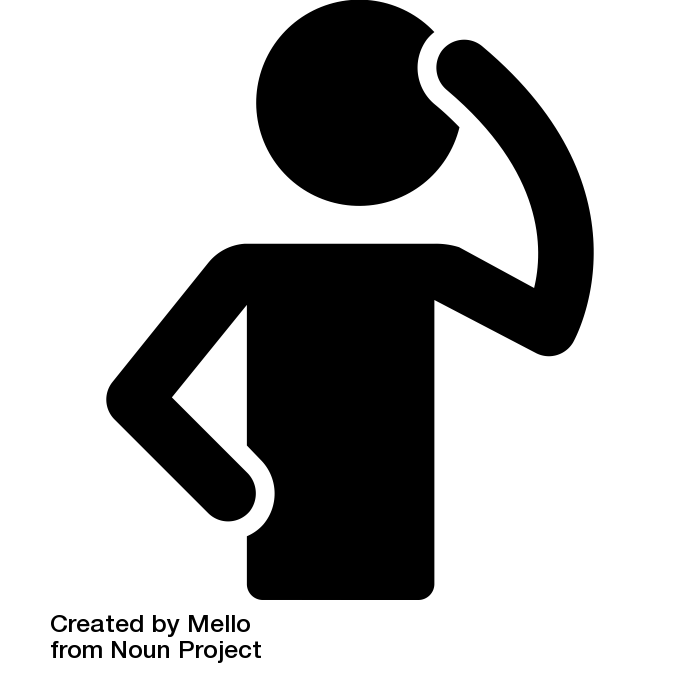 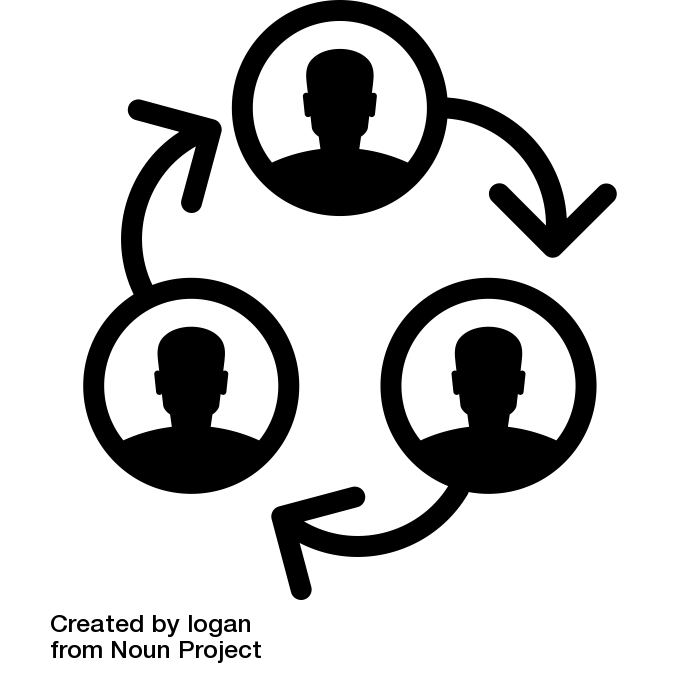 SUMMARY
The more that teachers embed a culture of good questioning in their classroom, the more you develop high levels of academic rigour, which leaves less chance of knowledge being unchallenged, and the belter your students will learn.
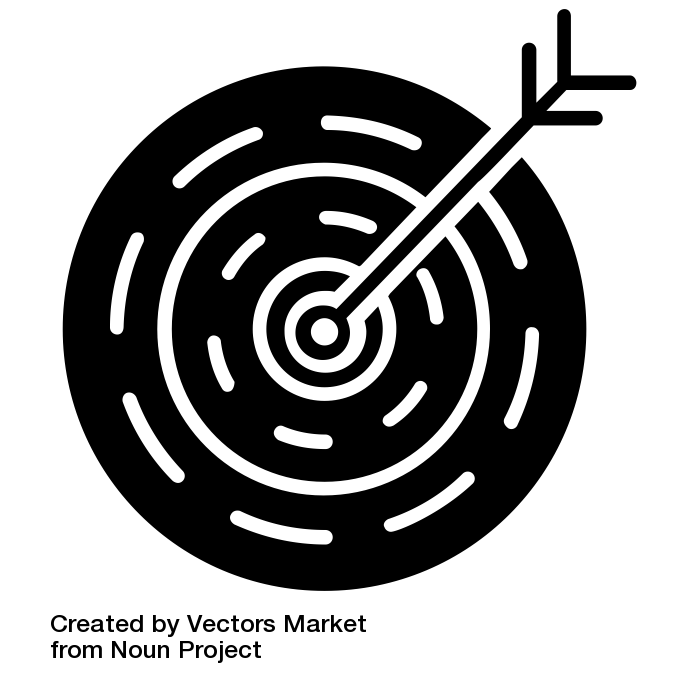 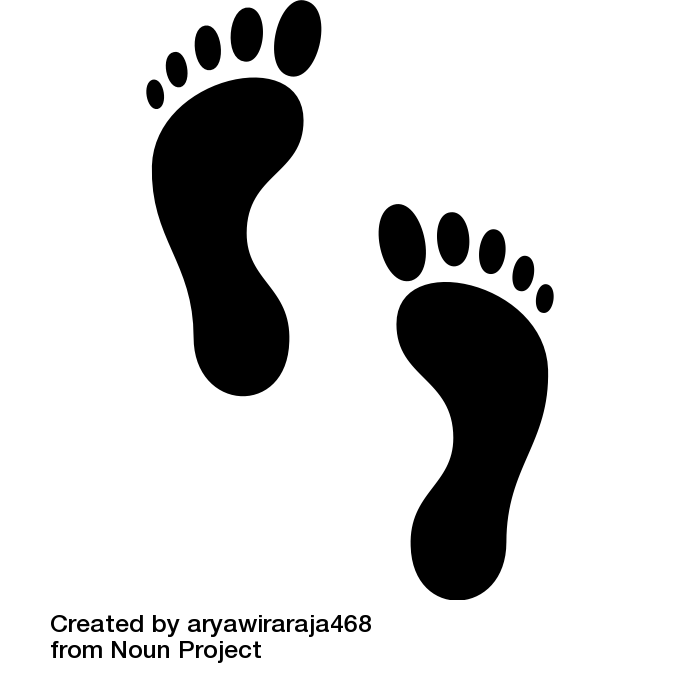 PAUSE
4
ASK STUDENTS TO THINK OF ANOTHER RELATED QUESTION TO ASK SOMEONE
KEEP STUDENTS ON THEIR TOES BY SHARING QUESTIONS ACROSS THE CLASS
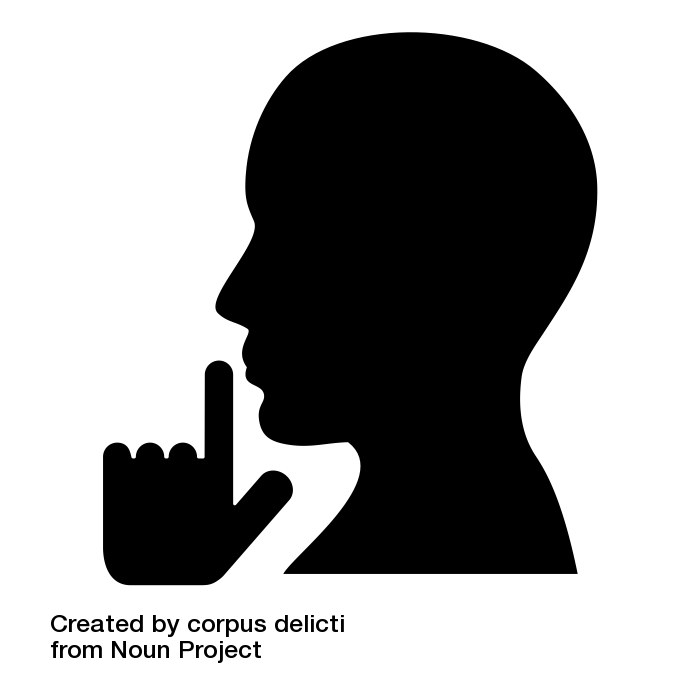 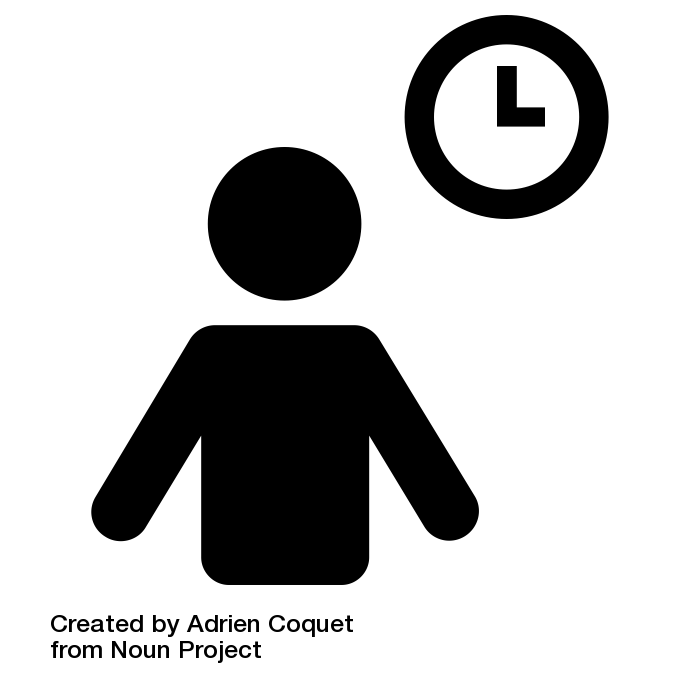 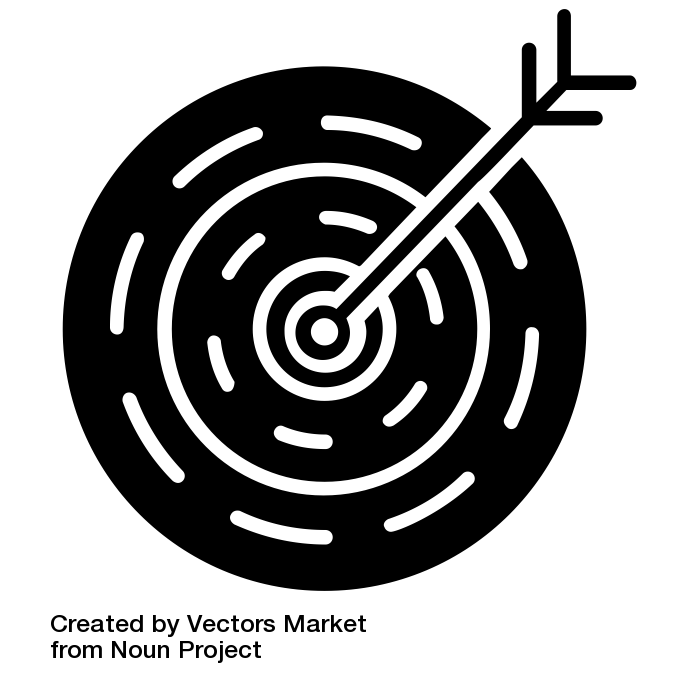 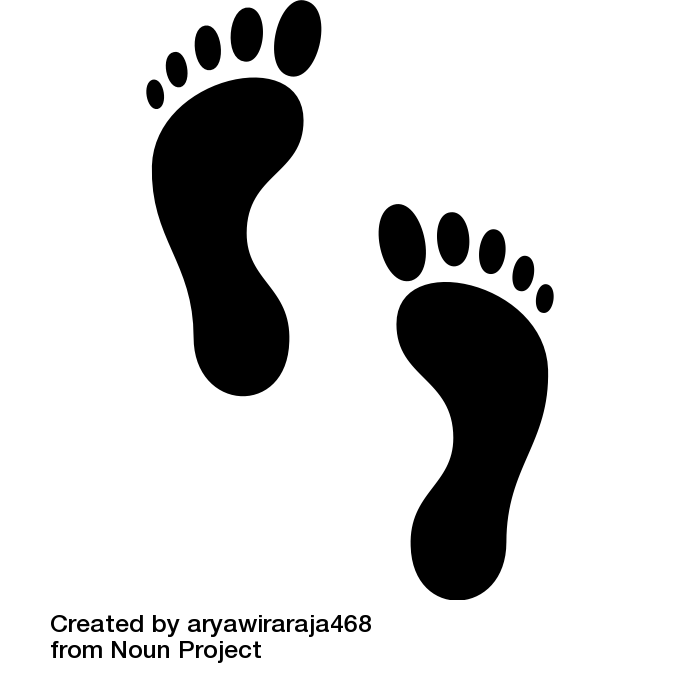 CHAIN THEM
5
GIVE STUDENTS WAIT TIME TO COGNITIVELY PROCESS THEIR RESPONSE
WAIT 3-5 SECONDS AND RESIST THE TEMPTATION TO BREAK THE SILENCE
TAKEN FROM MAKE EVERY LESSON COUNT BY SHAUN ALLISON AND ANDY THARBY